Bell Work:
Use cross products to solve the proportion.
			 0.8  =   5   
			   z       1.5
Answer:
z = 0.24
Drawing Geometric Solids
Polyhedron*: a general term that identifies a solid with faces that are polygons.

A polyhedron has no curved surfaces or edges.
Visualize a three-dimensional solid for which each polygon could be a face or base.
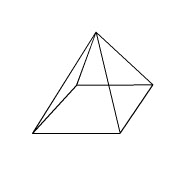 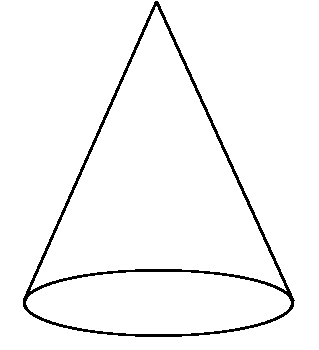 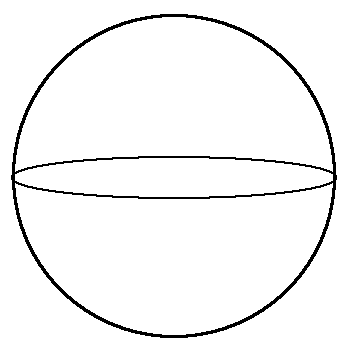 Page 272.
1. A triangular prism has how many faces, edges, and vertices?
Answer:
5 faces, 9 edges, and 6 vertices.
2. Name each figure. Which is not a polyhedron? Explain.
Answer:
Prism or Rectangular prism
Pyramid
Cone
Prism or Triangular prism
C is not a polyhedron because it is curved.
Activity 1:
Sketch a rectangular prism, a triangular prism, and a cylinder using parallel projection. Make the bases of each figure congruent. Show hidden edges with dashes. To sketch the figures from different viewpoints, shift the position of the more distant base.
Activity 2: sketch a few pyramids and cones from different viewpoints.
Activity 3: divide your paper into four equal sections. In the isometric section copy the sketch below. Then draw the top, front and side views.
Activity 4:
Create one-point perspective drawings of some prisms. Place the vanishing point in different locations to change the point of view. Try different polygons for the bases of the prisms.
Lesson 45:Ratio Problems Involving Totals
Some ratio problems require us to consider the total to solve the problem. For these problems we add a third row for the total to our ratio table.
Example:
Acrobats and clowns converged on the center ring in the ratio of 3 to 5. if a total of 24 acrobats and clowns performed in the center ring, how many were clowns?
Answer:



5/8 = c/24
c = 15
15 Clowns
Example:
A bus company has small and large buses in the ratio of 2 to 7. if the company has 84 large buses, how many buses does it have?
Answer:



7/9 = 84/t
7t = 9(84)    t = 108
HW: Lesson 45 #1-30